Школско такмичење2015. године
Б група
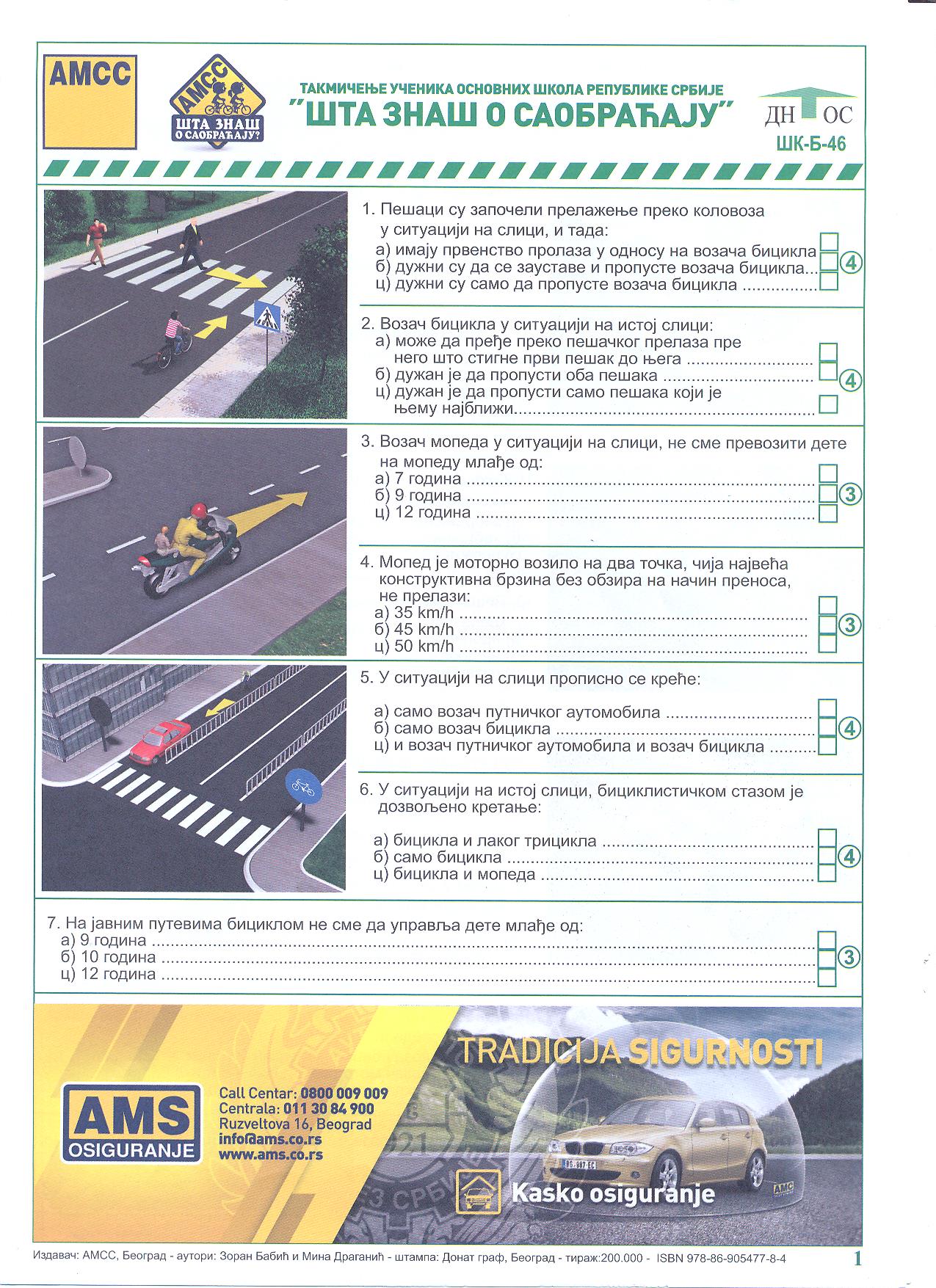 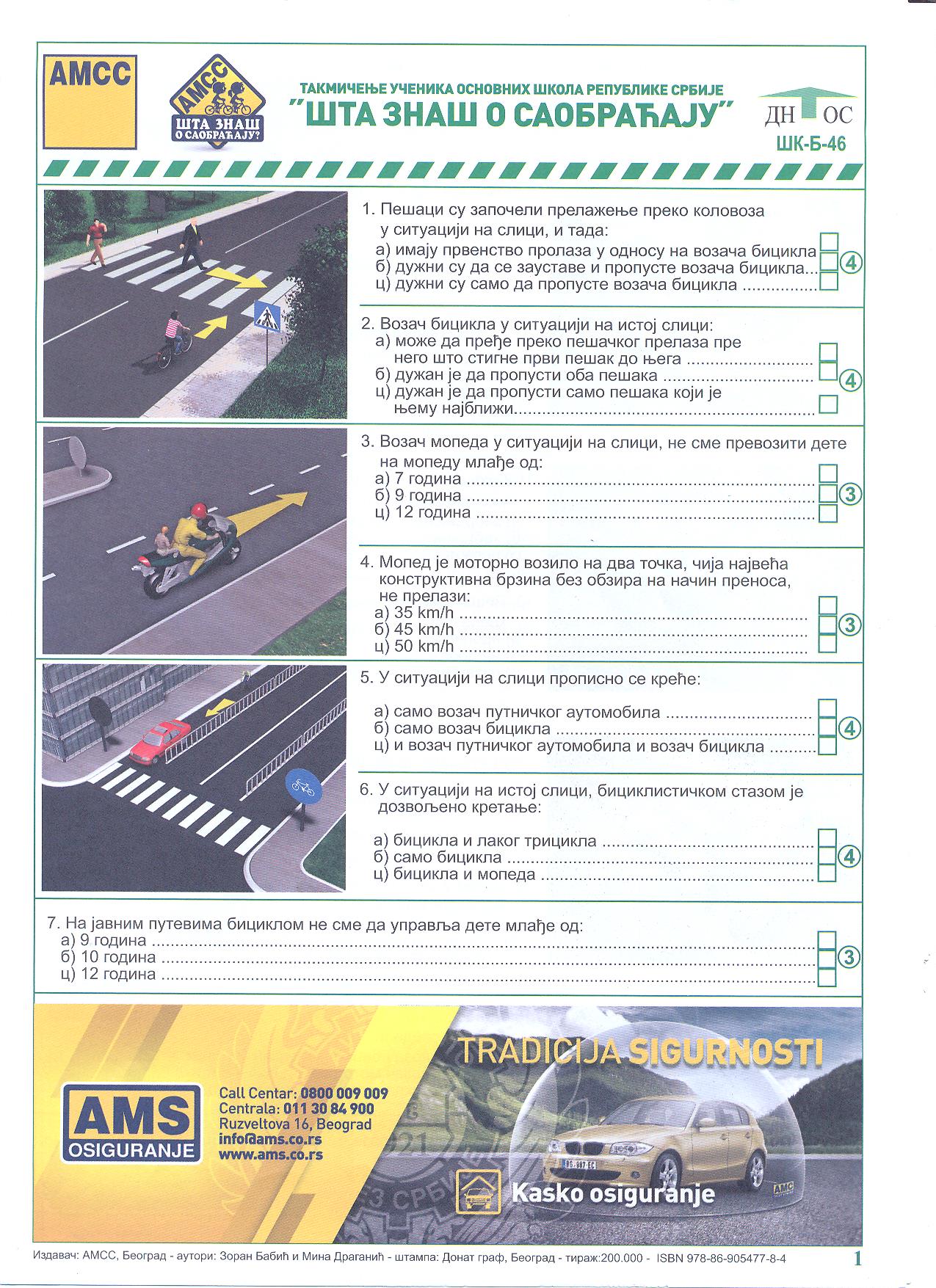 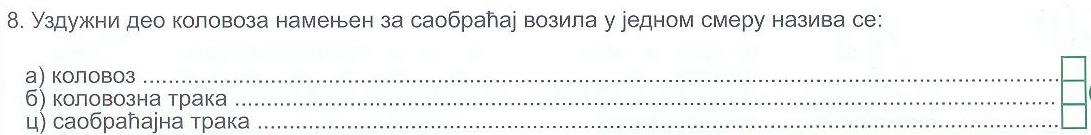 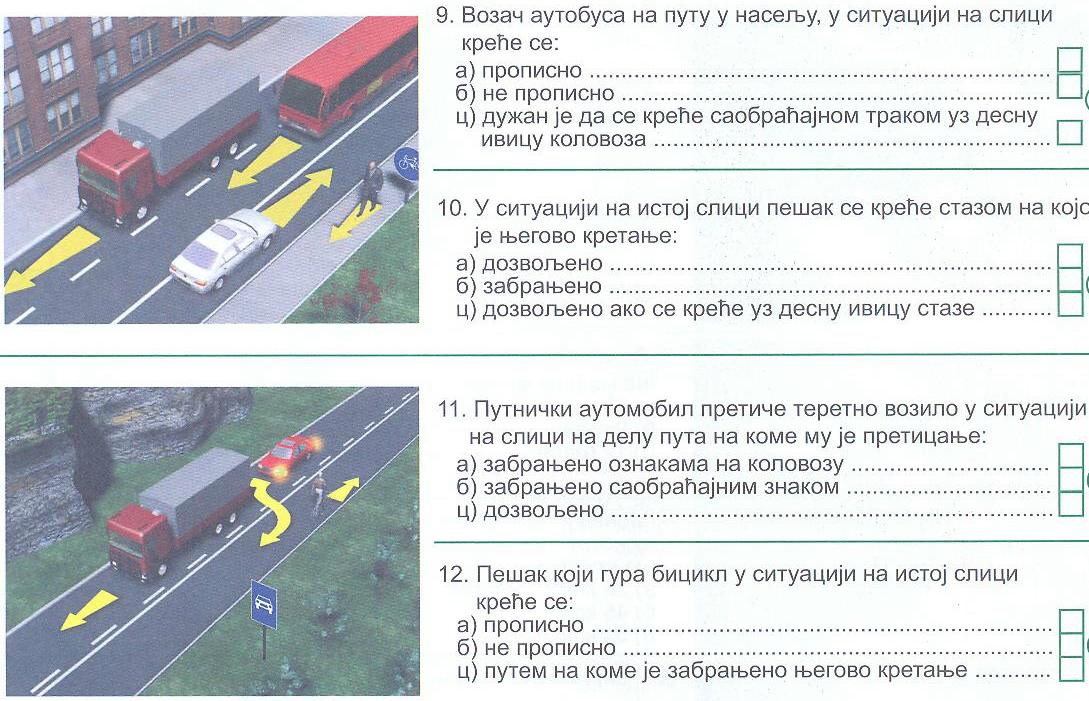 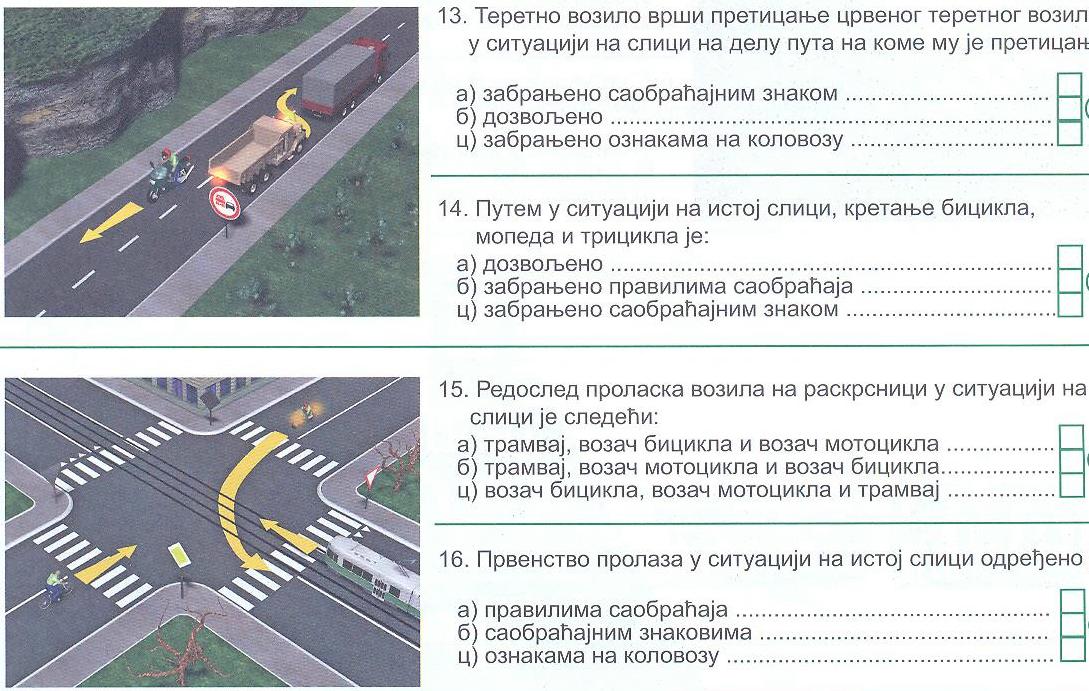 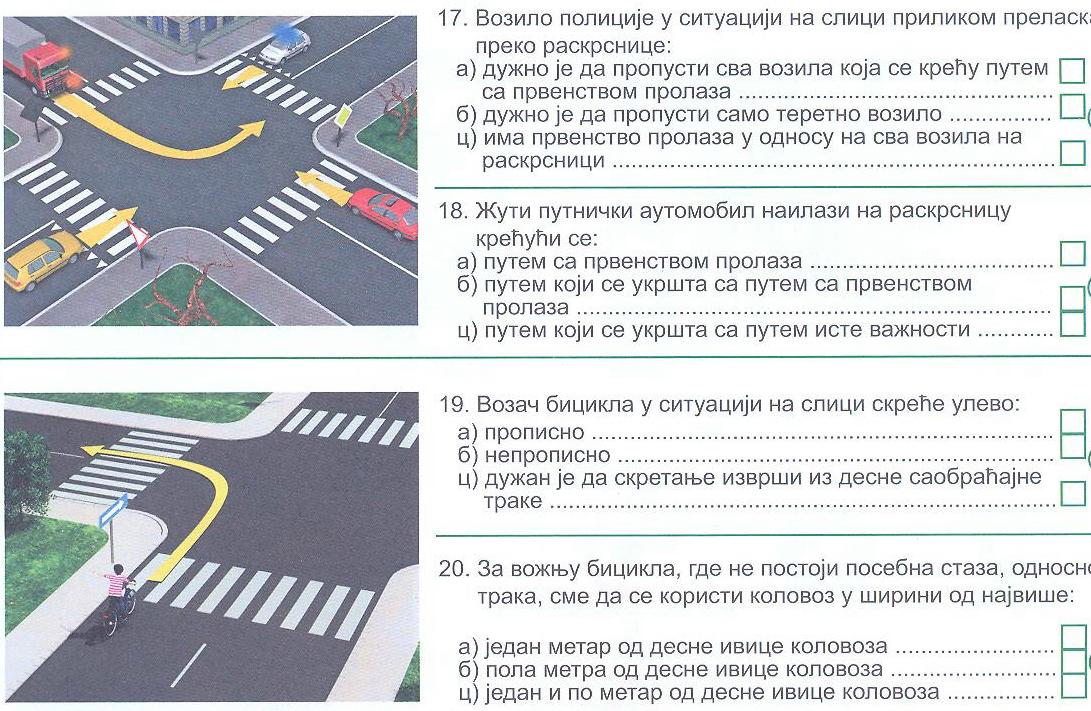 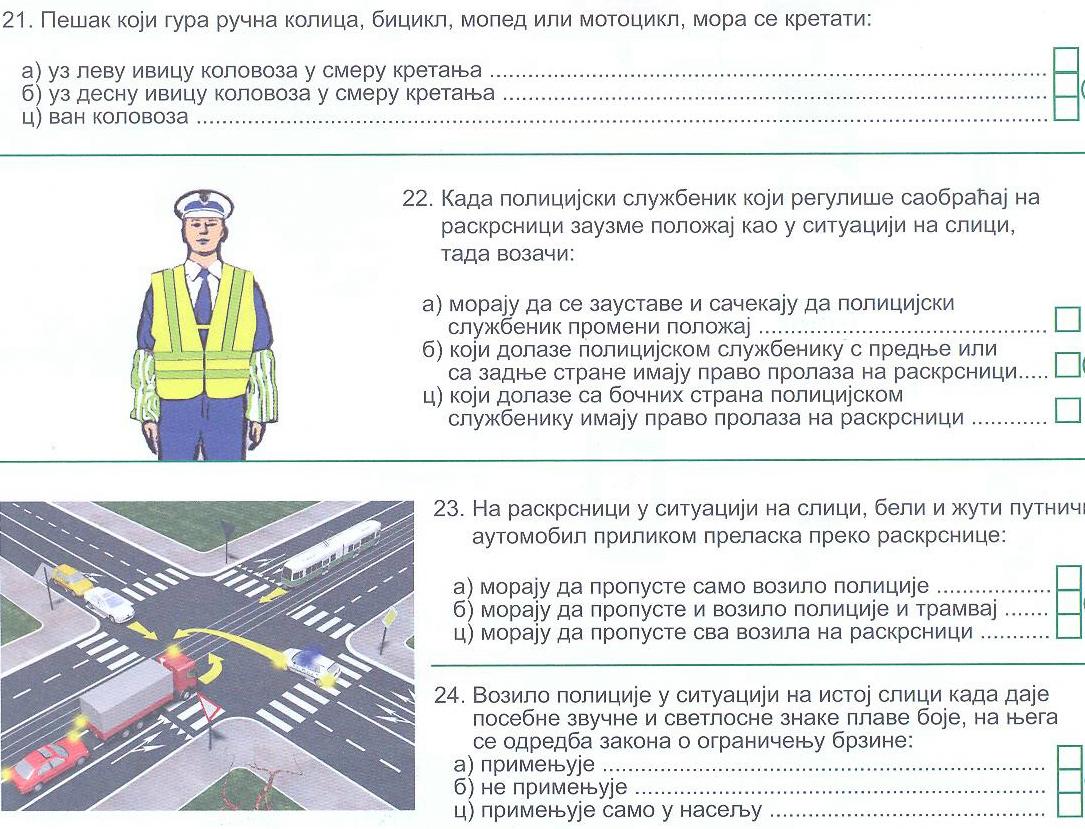 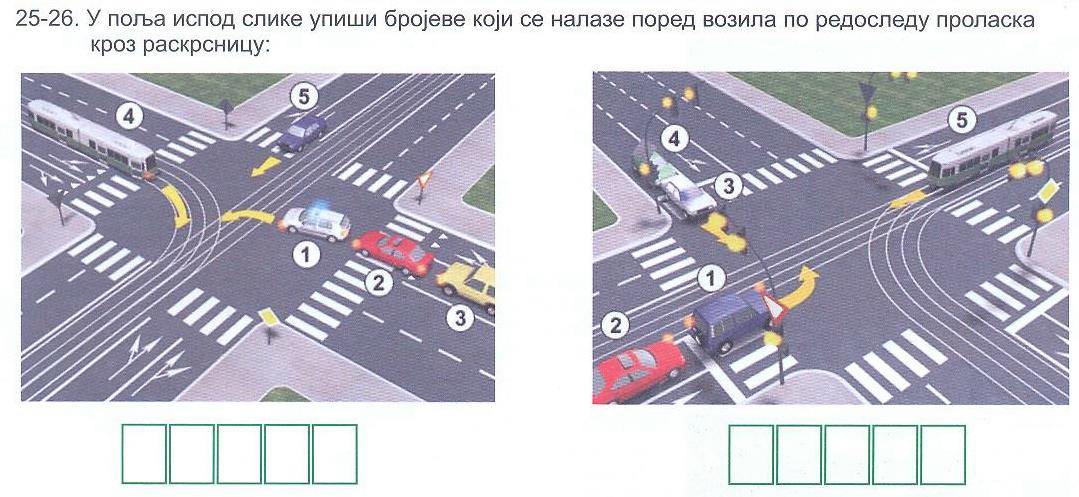 3
4
2
2
1
1
5
4
5
3
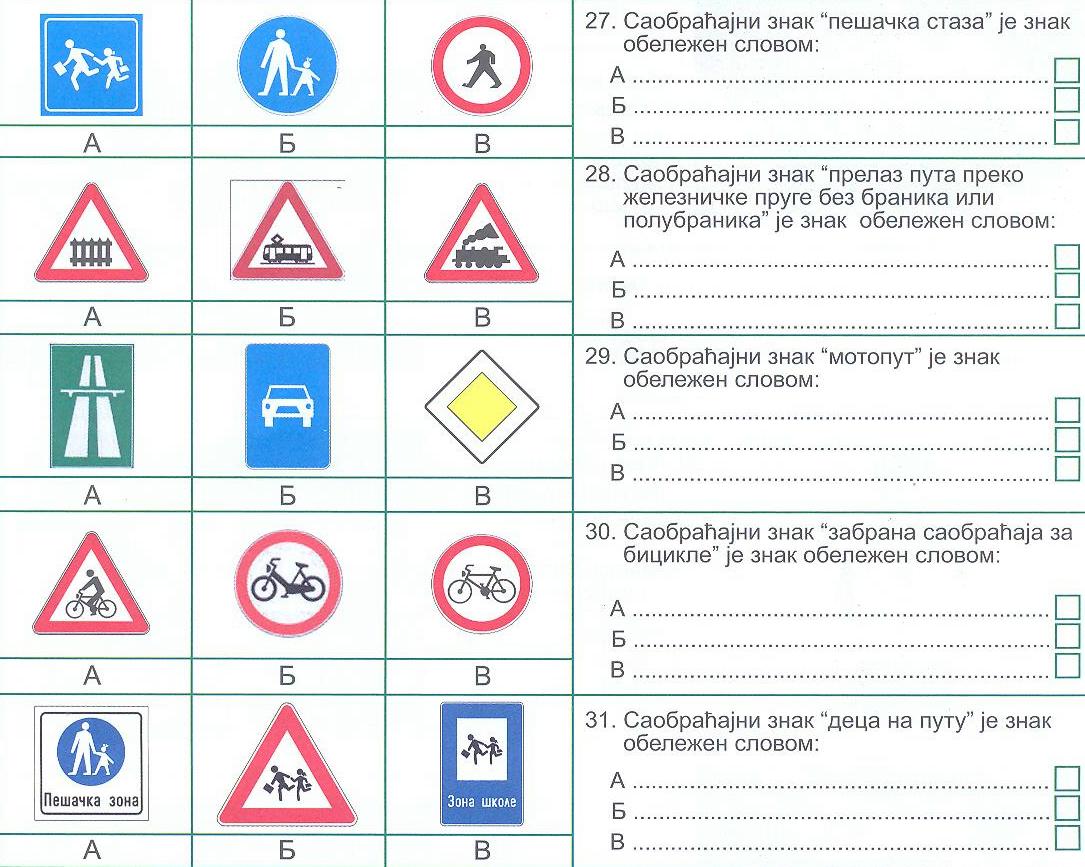